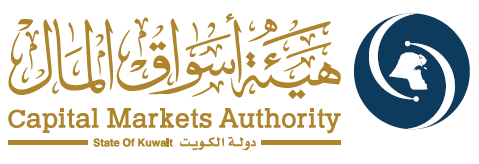 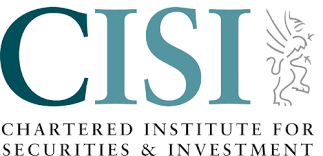 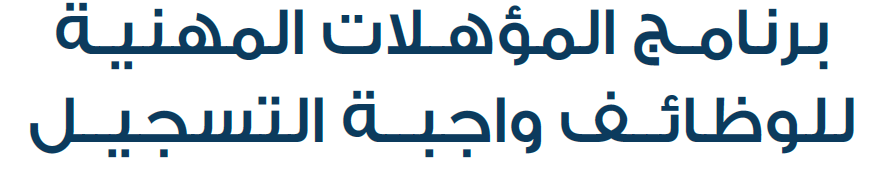 المحتويات
أهداف برنامج المؤهلات المهنية
 برنامج المؤهلات المهنية
 سياسة الإعفاء من المؤهلات المهنية
 آلية تطبيق برنامج المؤهلات المهنية
التدريب وآلية التقديم لاختبارات المؤهلات المهنية
أهداف برنامج المؤهلات المهنية
الهدف الاستراتيجي
الارتقاء بمستوى الكفاءة المهنية للعاملين في أطراف عديدة لدى منظومة أسواق المال من الوظائف واجبة التسجيل من خلال التعليم المهني والاختبارات التأهيلية بما يتوافق مع المعايير الدولية المطبقة والتوصل إلى بيئة استثمارية جاذبة تحظى بثقة المستثمرين وتمتلك المقومات المطلوبة.
الهدف التشريعي
تطبيق أحكام المادة 3-3-3 من الكتاب الخامس من اللائحة التنفيذية للقانون رقم 7 لسنة 2010 وتعديلاتهما، والـتي نصت على: "للهيئة اتخاذ الإجراءات اللازمة للتحقق من توافر القدرات الفنية والمهنية التي تؤهل المرشح للوظيفة واجبة التسجيل بما في ذلك وضع الضوابط والقواعد اللازمة واجتياز الاختبارات التأهيلية التي تعدها الهيئة مع إمكانية إجراء مقابلة شخصية للمرشح إذا ما تطلب الأمر ذلك."
برنامج المؤهلات المهنية
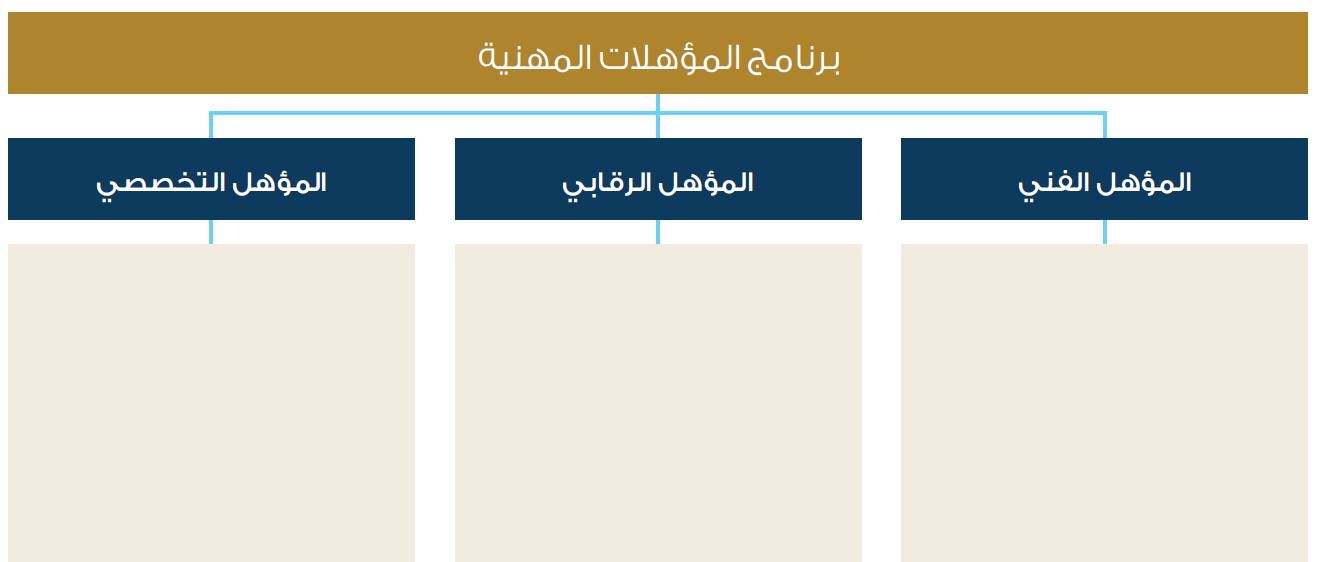 مؤهل CISI الدولي التخصصي ذو مستوى أعلى من المؤهل الفني

معتمد على نطاق عالمي

 يختلف حسب طبيعة كل وظيفة
مؤهلCISI  الفني الدولي العام للقطاع المالي

معتمد ومطبق على نطاق عالمي وإقليمي واسع
مؤهل محلي خاص بقوانين ولوائح الهيئة وتشريعاتها
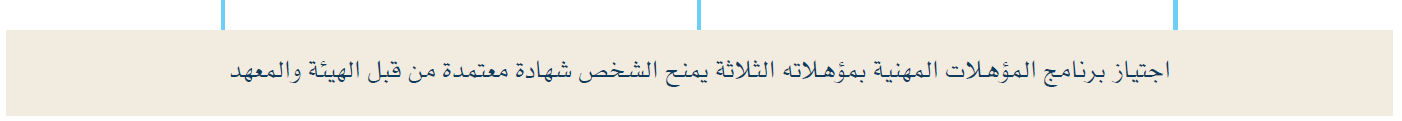 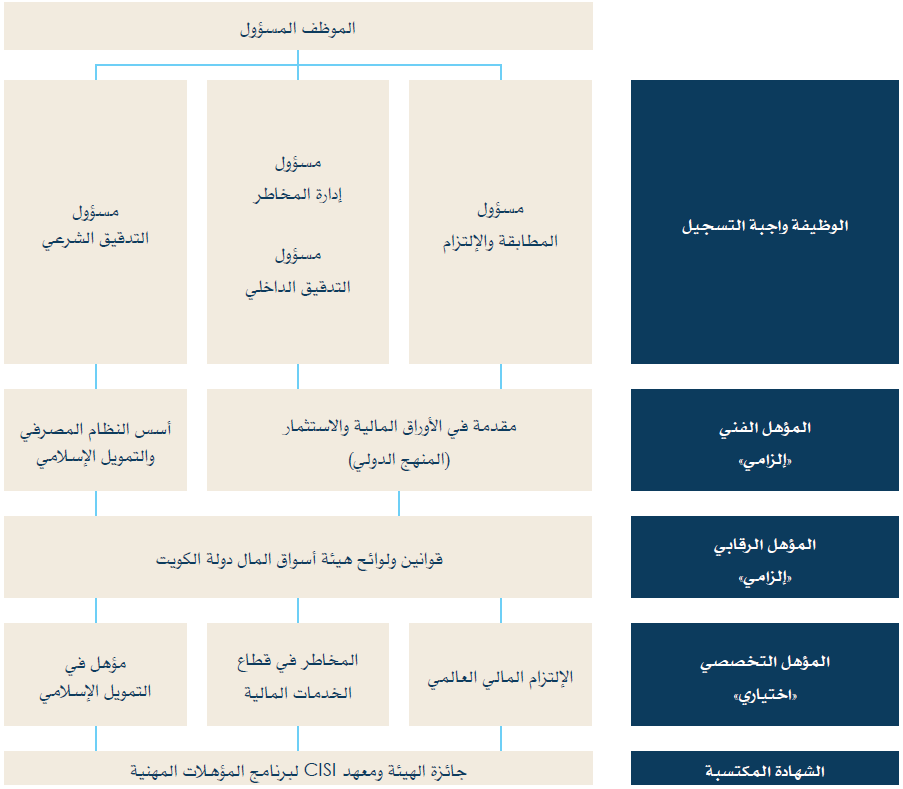 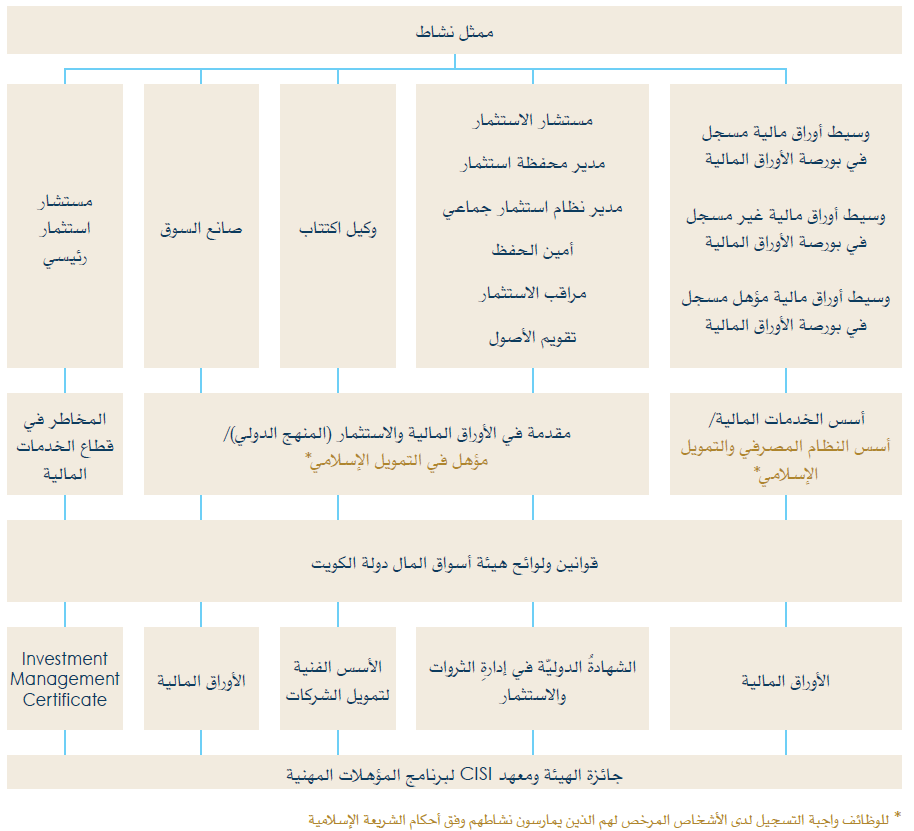 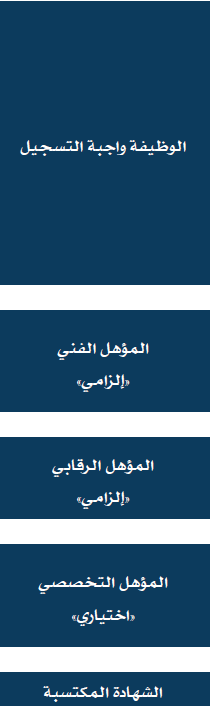 سياسة الإعفاء
حدد الملحق رقم (3) من الكتاب الخامس من اللائحة التنفيذية للقانون رقم 7 لسنة 2010 وتعديلاتهما، المؤهلات العلمية والخبرات العملية الواجب توافرها في المناصب والوظائف واجبة التسجيل لدى الشخص المرخص له وفقاً لقواعد الكفاءة والنزاهة.
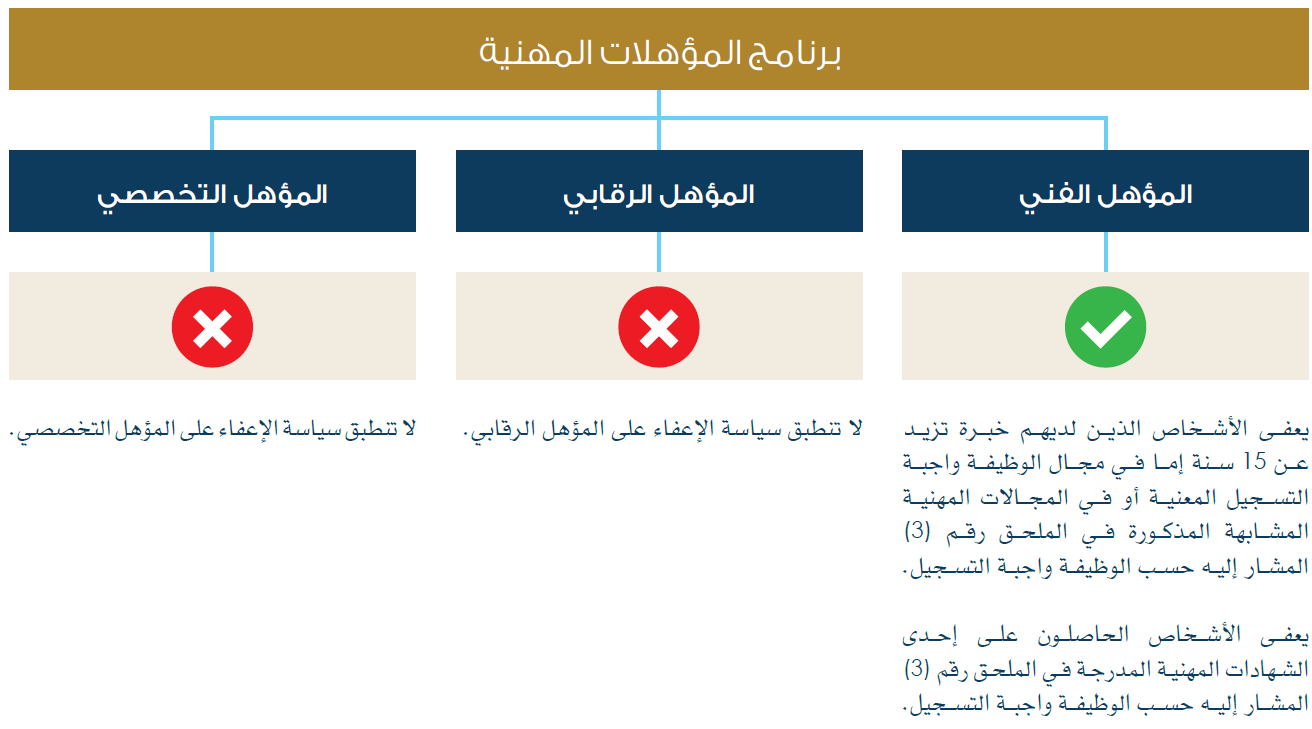 تطبيق برنامج المؤهلات المهنية
1 أكتوبر 2020
30 سبتمبر 2019
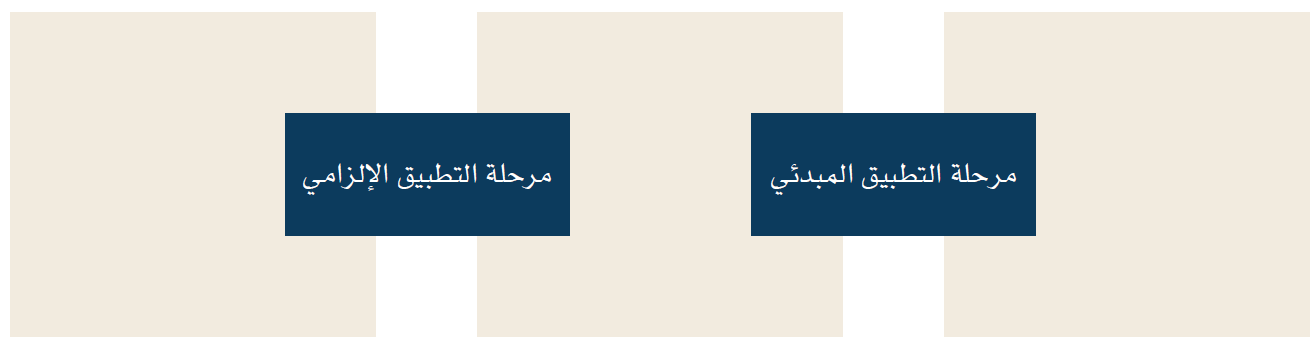 طلبات الترشيح والتسجيل للوظائف واجبة التسجيل
الأشخاص المسجلين بالوظائف واجبة التسجيل
طلبات الترشيح والتسجيل للوظائف واجبة التسجيل
1 أكتوبر 2020
30 سبتمبر 2019
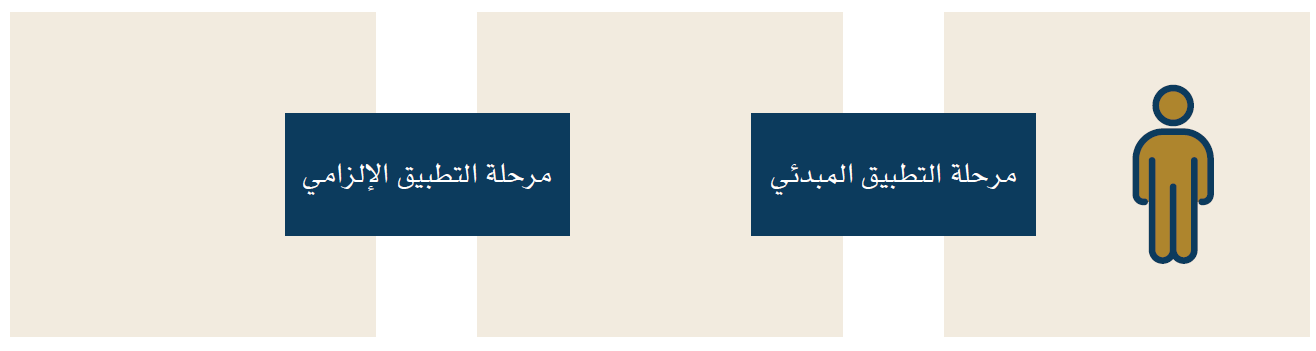 الأشخاص المسجلين بالوظائف واجبة التسجيل
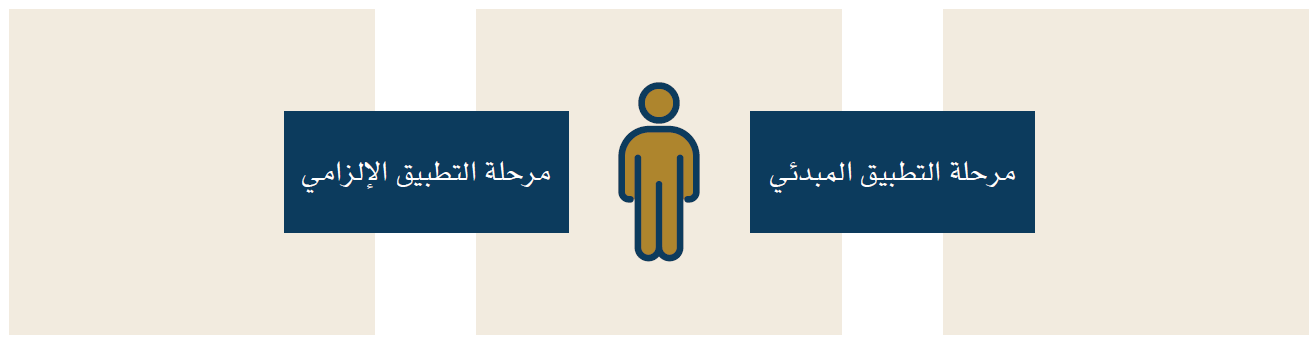 طلبات الترشيح والتسجيل للوظائف واجبة التسجيل
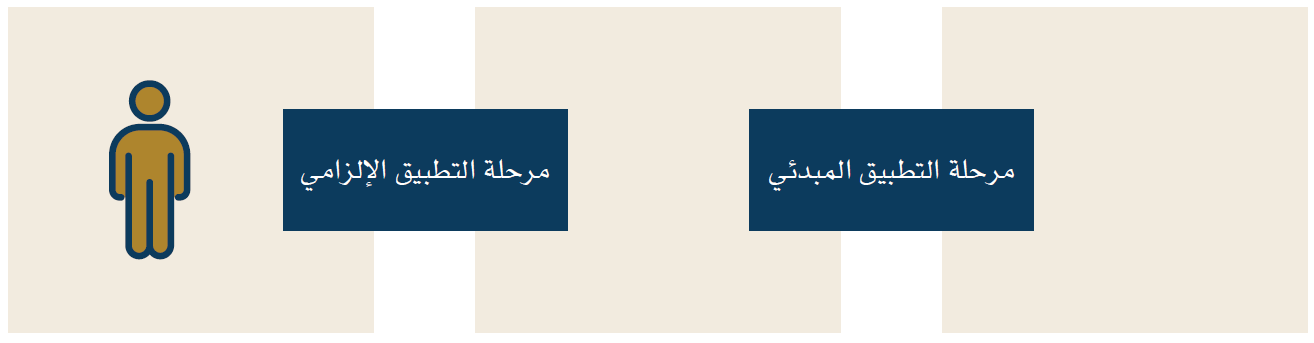 طلبات الترشيح والتسجيل للوظائف واجبة التسجيل
لا يتم تطبيق برنامج المؤهلات المهنية
الاكتفاء بالمشاركة بالدورات التدريبية المتعلقة المؤهلين الفني والرقابي خلال سنة
اجتياز المؤهلين اختيارياً دون المشاركة بالدورات التدريبية
استيفاء محددات سياسة الإعفاء بالنسبة للمؤهل الفني
[Speaker Notes: الشريحة الأولى:
لا يتم تطبيق برنامج المؤهلات المهنية
الاكتفاء بالمشاركة بالدورات التدريبية المتعلقة المؤهلين الفني والرقابي خلال سنة
اجتياز المؤهلين اختيارياً دون المشاركة بالدورات التدريبية
استيفاء محددات سياسة الإعفاء بالنسبة للمؤهل الفني

الشريحة الثانية:
يتم تطبيق برنامج المؤهلات المهنية عند تجديد التسجيل
استيفاء محددات سياسة الإعفاء بالنسبة للمؤهل الفني

الشريحة الثالثة:
يتم تطبيق برنامج المؤهلات المهنية عند التقدم بطلب الترشيح أو التسجيل للوظائف واجبة التسجيل
استيفاء محددات سياسة الإعفاء بالنسبة للمؤهل الفني]
التدريب وآلية التقديم لاختبارات المؤهلات المهنية
التدريب وآلية التقديم لاختبارات المؤهلات المهنية
يتم الحصول على المواد العلمية المخصصة للمؤهل عند التسجيل لتقديم المؤهل من خلال الموقع الإلكتروني للمعهد المعتمد للأوراق المالية والاستثمار  CISI، مع الإشارة إلى أن معهدCISI  لا يعتبر جهة تدريبية، ولكنه يقوم بتوفير مدربين معتمدين لتقديم التدريب اللازم وفق نظام المدربين المعتمدين 
     (Accredited Trainer)

يتم التقديم لاختبارات المؤهلات الواردة في برنامج المؤهلات المهنية بعد التسجيل للتقديم لتلك الاختبارات وسداد الرسوم الخاصة بها عن طريق الموقع الإلكتروني لمعهد CISI.
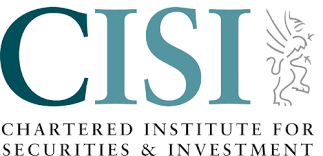 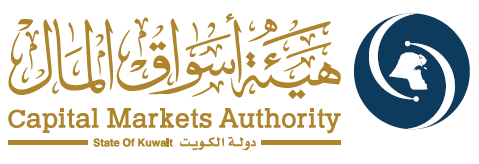 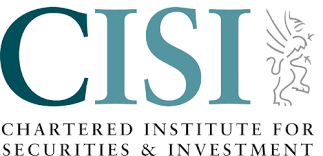 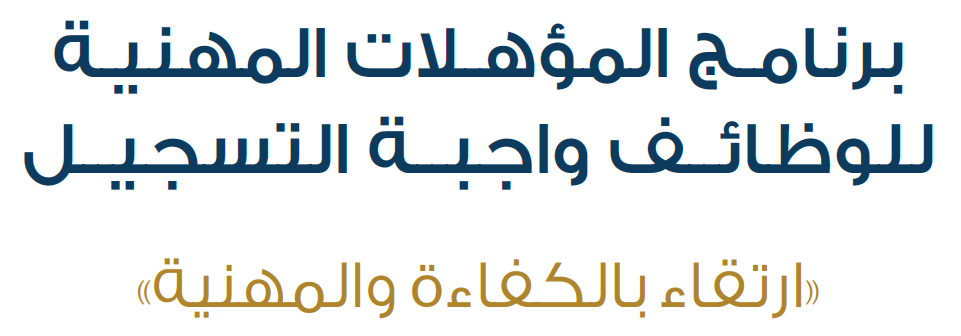